Урок по физической культуре: «Составь свое расписание здоровья!»
Провела учитель по физкультуре 
МБОУ Богородской гимназии г.Ногинска Филиппова А.Б.
[Speaker Notes: Открытый урок был проведен в 7 классах МБОУ Богородской гимназии г.Ногинска. В презентацию вошли лучшие и интересные фотографии двух классов 7 «В» и 7 «Г».]
Цель урока: Ознакомить учащихся с основными принципами и методами укрепления иммунитета в летнее время.
[Speaker Notes: Подготовительная часть. Построение класса. Рапорт. Обсуждение поставленной цели урока. Обсуждение: Что такое иммунитет, иммунная система?]
Что такое иммунитет – это естественная сопротивляемость организма по отношению к какой-либо инфекции.
Иммунная системаЧто отвечает за иммунитет?Конечно же, иммунная система. Именно ее уникальные настройки помогают выделить из общей массы вредные микробы и вирусы, чтобы потом их нейтрализоватьк сожалению, вечная борьба с разными микробами приводит к ослаблению иммунной системе, и если вам дорого ваше здоровье, иммунитет нужно постоянно поддерживать и укреплять.
Наш организм – государство, а силы иммунитета – армия, стоящая на страже его независимости.
[Speaker Notes: Сегодня, мы с вами познакомимся с принципами работы этой «армии» и попытаемся провести некоторые способы сохранения иммунитета.]
Способы для укрепления иммунитета в летнее время.
Стараться больше двигаться.
[Speaker Notes: Ребята продемонстрировали упражнения , которые они смогу выполнять на каникулах во время утренней зарядки. Класс 7в]
Выполнять физические упражнения.
Закаливание организма – еще один важный фактор, который влияет на иммунитет.
Основными средствами закаливания являются вода, воздух и солнечные ванны.
Обливание водой нужно начинать постепенно. Для начала слегка прохладной водой, только потом прохладной. Очень полезно принимать контрастный душ.
[Speaker Notes: После бега и разминки, ребята слегка обливались водой.]
Прогулки адаптируют организм к окружающей среде и способствует очищению от бытовой пыли.
[Speaker Notes: С ребятами вспомнили игры, в которые можно играть на прогулки летом (вышибалы, одиннадцать, футбол, волейбол и т.п.)]
Игры на свежем воздухе.
[Speaker Notes: Девочки играли волейбол.]
Можно поиграть в футбол, волейбол, баскетбол, плавать, танцевать и т.п.
[Speaker Notes: Ребята находясь на свежем воздухе в солнечную погоду, одновременно закаляются, дышат свежем воздухом и получают солнечные ванны. Мальчики 7Г класса после разминки и беседы о действии препарата Долфин играли футбол.]
Беседа о аллергии и пользе препарата Долфин без трав.
[Speaker Notes: Беседа: Как способствовать профилактике простудных заболеваний, аллергии посредством промывания пазух носа Долфином. Оказалось, многие ребята используют по утрам и вечером Долфин.  Журавлёв Женя 7г класс поделился своими ощущениями, рассказал о пользе Долфина.]
Долфин – комплекс минеральных солей и компонентов растительного происхождения.Хлорид натрия и йод обладают антисептическим действием. Йод и другие микроэлементы стимулируют выделение защитной слизи. Ионы магния оказывают регенерирующий эффект.Ионы селена и цинка способствуют развитию местного иммунитета слизистой оболочки носа.
[Speaker Notes: Беседа с ребятами о пользе препарата Долфин.]
У меня аллергический ринит (насморк) я ни как не мог справиться с ним, но появилось уникальное средство "Долфин".Я постоянно промывал пазухи носа, и это мне помогало. Пазухи носа прочистились и дышать стало намного легче.
Лысый Дима 7в класс
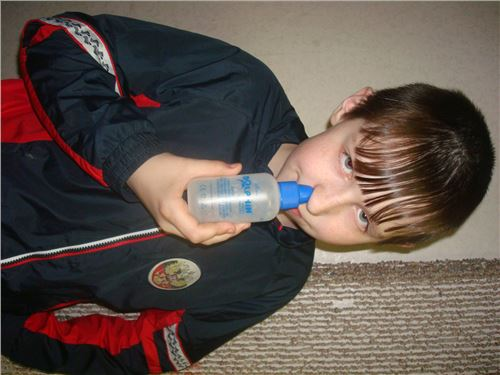 [Speaker Notes: Дима продемонстрировал, как нужно промывать пазухи носа.]
Первая весенняя зелень содержит огромное количество витаминов и минеральных веществ, которые необходимы человеческому организму. Полезно употреблять в пищу укроп, петрушку, сельдерей и щавель. Свежая клубника способна улучшить кровообращение, а вишня даст организму витамины и микроэлементы. Черная смородина содержит витамин С, который нужен для повышения иммунитета. В жаркую погоду можно пить свежевыжатый сок, разбавленный кипяченой водой.
[Speaker Notes: Беседа о необходимости употребления поливитаминов, правильном питании.]
[Speaker Notes: Возвращение в школу.]
Домашнее задание:
На выбор:  
сочинить стихотворение  
написать сочинение (объём не более 3000 знаков) 
 нарисовать рисунок, посвящённый оздоровлению в летнее время.